Orthographe
O13
Les homophones grammaticaux : 
on et ont
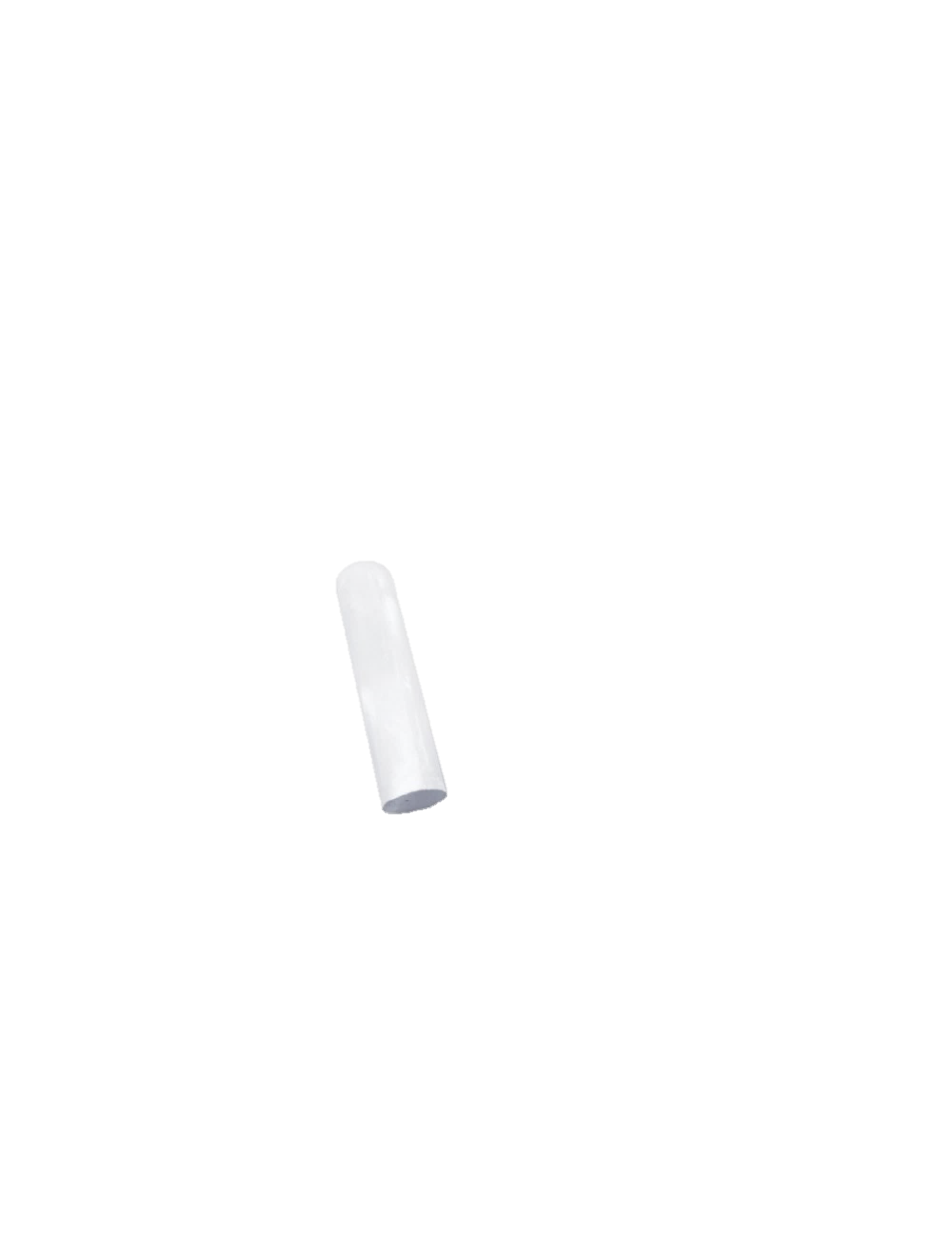 Aujourd’hui, nous allons travailler en orthographe. Nous allons apprendre comment choisir la bonne orthographe entre on et ont.
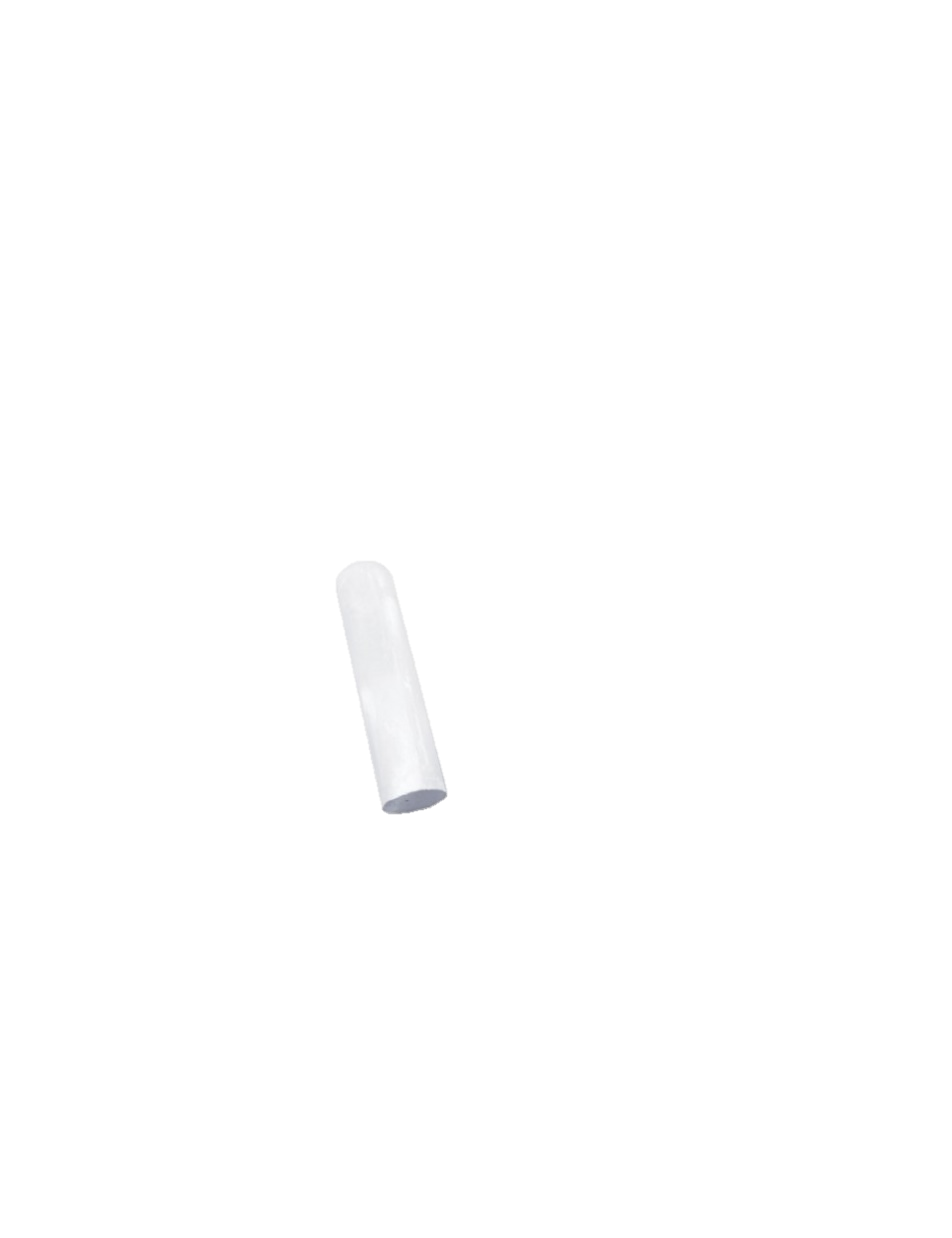 Les homophones
Les homophones sont des mots qui se prononcent de la même façon mais qui ont une orthographe différente.
On ou ont ?
ont est le verbe avoir au présent de la 3ème personne du pluriel.
Il peut être remplacé par « n’ont pas » ou par « avaient ».
Exemple : 
Les élèves ont une leçon à apprendre.
Les élèves n’ont pas une leçon à apprendre.
Les élèves avaient une leçon à apprendre.
On ou ont ?
on est une pronom.
On peut le remplacer par il!
Exemple : 
Vite, on est en retard !
Vite, il est en retard !
On s’entraîne ?
On
nous a conseillé d’aller voir ce spectacle.
on
Comment prononce-t-        ce mot ?
ont
Ses parents	 changé de voiture.
Ont
-elles gagné leur match ?